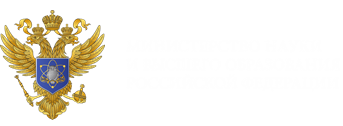 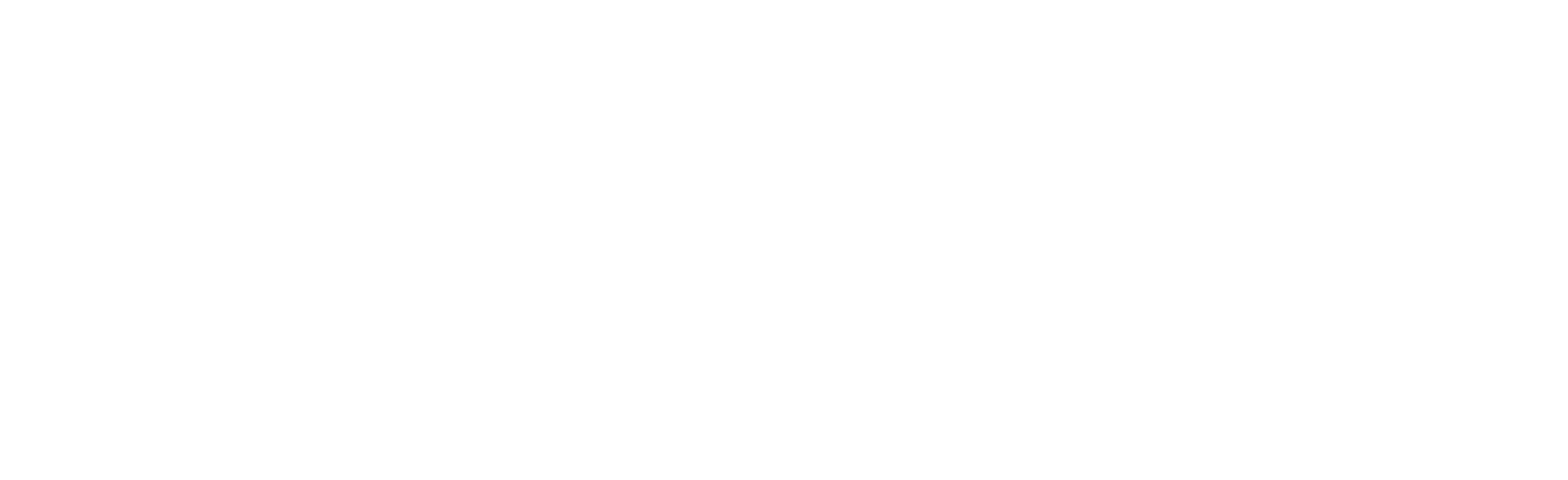 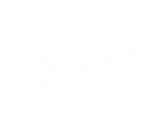 DRONEКВЕСТ
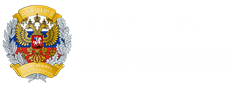 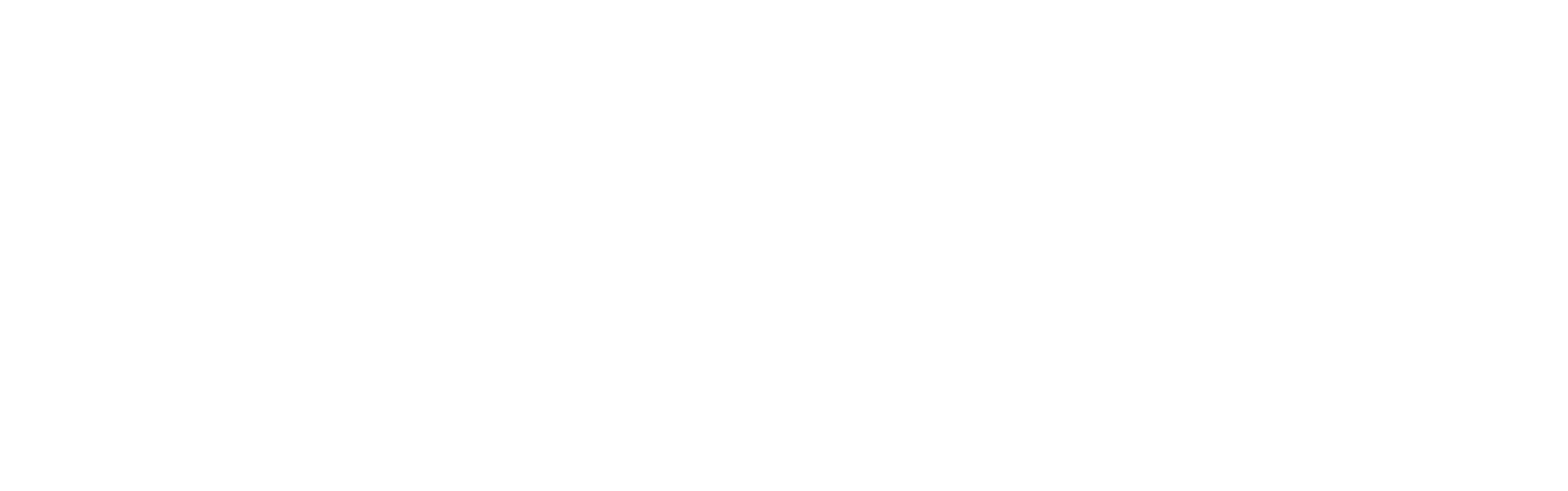 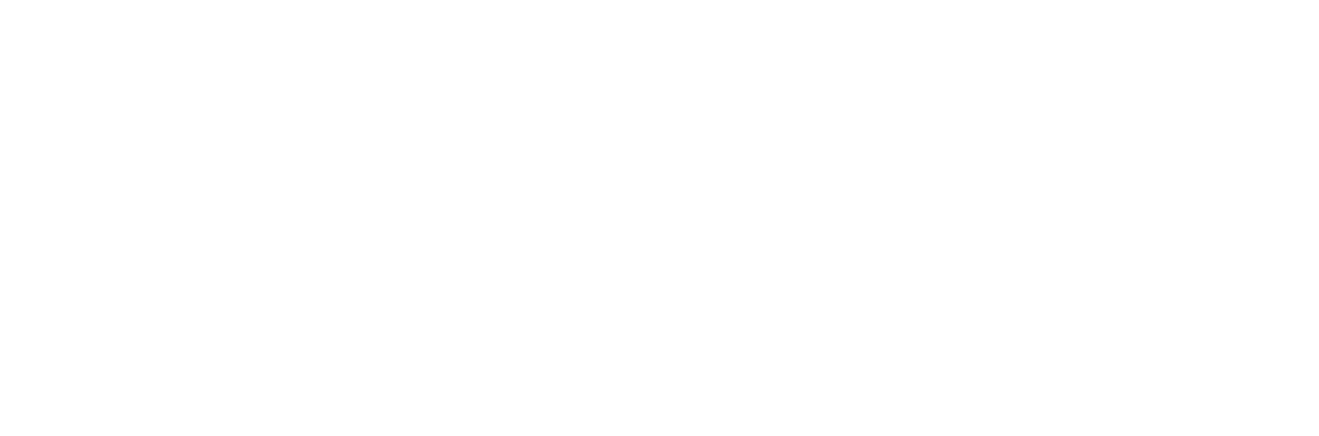 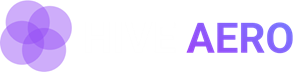 Наш проект решает проблему создания квестов для людей, которые хотят провести время по-новому, испытать эмоции и «познакомиться» поближе с современными технологиями,а не скучно и уныло «коротать» время в телефоне, монотонно листая ленту социальных сетях.
Мы предлагаем
запустить уникальные             квест-комнаты с применением новых технологий. 
наш проект имеет ряд преимуществ, а именно: новый подход в сфере развлечений и досуга, где активно будут внедряться современные технологии, что позволит всем посетителям нашего квеста почувствовать себя неотъемлемой частью захватывающей «игры».
Варианты использования дрона
1. Подвешивание и транспортировка груза, не более 500 гр.

2. Поиск или наблюдение чего либо сверху.

3. Прохождение маршрута по воздуху.

4. Выполнение фигур в пространстве.

5. Спуск цветов, подарка, мягкой игрушки, и т.д.

6. Использование громкоговорителя закрепленного на дроне.

7.Применение мощного пульсирующего источника света.

8.Использование яркого прожектора на дроне.
наш рынок
*
–это развлекательный сектор, сфера развлечений и досуговых мероприятий..
*его объём и рост небольшие, поэтому есть вероятность успешного входа проекта в эту отрасль.
Основными Конкурентами На Этом Рынке Нам Являются:
КАЖДЫЙ ПОСЕТИТЕЛЬ ОКУНЁТСЯ В ДРУГОЙ МИР И ПОПРОБУЕТ СЕБЯ В РОЛИ АБСОЛЮТНО ДРУГОГО ЧЕЛОВЕКА.
Наш проект научит игроков : 
                   1. Справляться со стрессом.
2. Включать логику
3. Бороться со страхами.
4. Креативно мыслить
5. Развивать мышление.
7
Ценности нашего проекта
- проект решает проблему недостатка в нашей стране современных и насыщенных новыми технологиями квесткомнат. Даёт потребителю увлекательный вариант времяпрепровождения.
Семь шагов к развитию
5. Поиск кадров (МАРТ 2024г.): обычные квест-комнаты — это тот вид бизнеса, в котором не требуется большой команды квалифицированных специалистов. Что касается нашего проекта, нам, напротив, в команду нужны будут квалифицированные работники, разбирающиеся в робототехнике. 
 6. Маркетинговая политика (МАРТ 2024г.): потенциальные клиенты ищут интересные квесты в интернете, поэтому без удобного в использовании и адаптивного сайта не обойтись. Также обязательны наличие групп в разных социальных сетях, чтобы как можно больше охватить количество потенциальных клиентов.
  7. Открытие первой Квест-комнаты с применением новых технолгий, IT-технологий и искусственного интеллекта (АПРЕЛЬ 2024г.).
1. Идея (ОКТЯБРЬ 2023г.);
2. Разработка сценария проекта (ОКТЯБРЬ 2023г.):  разработка чертежей роботов-дронов, плана сборки и закупки VR-оборудования;
3. Поиск помещения и ремонт (ДЕКАБРЬ 2023г.): минимальный размер помещения под квест — 50 кв.м. Стоимость аренды варьируется в зависимости от отдаленности от центра и многих других факторов. Средняя цена аренды — 500-900 руб./кв. м., косметический ремонт обойдется примерно в 80 000 руб.
4. Покупка необходимого оборудования (ЯНВАРЬ 2024г.): оборудование играет немаловажную роль.
Команда
ТРУФАНОВА ЕЛИЗАВЕТА
НАЗАРЬЕВ ДАНИИЛ
АРХИПОВА ВИКТОРИЯ
ГЛАГОЛЬЕВА АННА
Лидер
Участник проекта, отвечающий за регенерацию идей, организацию и координацию проекта
Участник проекта, отвечающий за поиск информации и её структуризацию
Участник проекта, выполняющий функции помощника
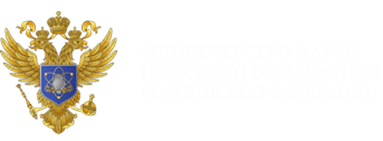 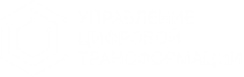 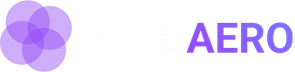 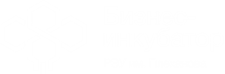 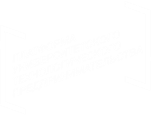 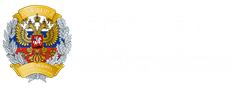 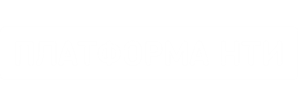 Контакты
телефон
+7 (953) 119-07-91
электронная почта
liza.trufanova.82@inbox.ru
vk.com/trufanovae
12